确定事件与随机事件
WWW.PPT818.COM
学习目标
初步感受有些事件的发生是不确定的，有些事件发生是确定的.
会区分生活中的必然事件，不可能事件和随机事件；能正确判断随机事件中事情发生的可能性大小.在经历猜测、试验、收集与分析结果的过程中，学会合作交流.
在地球上观察太阳，明天太阳从东方升起一定会发生吗？
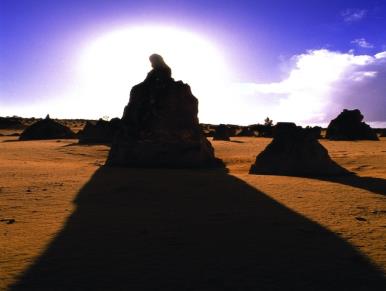 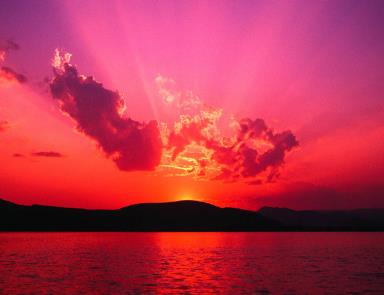 当室外的温度低于-20℃时，你能肯定一碗自来水放在室外结冰一定会发生吗？
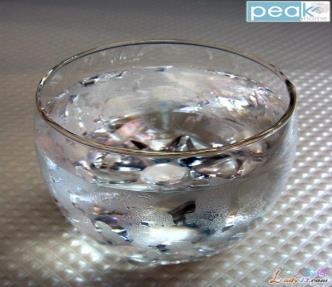 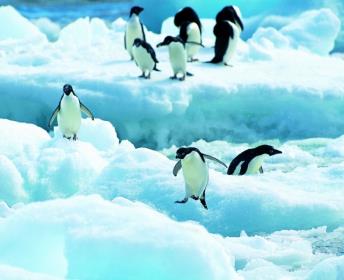 PPT模板：www.1ppt.com/moban/                  PPT素材：www.1ppt.com/sucai/
PPT背景：www.1ppt.com/beijing/                   PPT图表：www.1ppt.com/tubiao/      
PPT下载：www.1ppt.com/xiazai/                     PPT教程： www.1ppt.com/powerpoint/      
资料下载：www.1ppt.com/ziliao/                   范文下载：www.1ppt.com/fanwen/             
试卷下载：www.1ppt.com/shiti/                     教案下载：www.1ppt.com/jiaoan/               
PPT论坛：www.1ppt.cn                                     PPT课件：www.1ppt.com/kejian/ 
语文课件：www.1ppt.com/kejian/yuwen/    数学课件：www.1ppt.com/kejian/shuxue/ 
英语课件：www.1ppt.com/kejian/yingyu/    美术课件：www.1ppt.com/kejian/meishu/ 
科学课件：www.1ppt.com/kejian/kexue/     物理课件：www.1ppt.com/kejian/wuli/ 
化学课件：www.1ppt.com/kejian/huaxue/  生物课件：www.1ppt.com/kejian/shengwu/ 
地理课件：www.1ppt.com/kejian/dili/          历史课件：www.1ppt.com/kejian/lishi/
有些事情我们事先肯定它一定会发生。
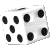 一枚点数是1到6的骰子，你能掷出点数是7的面朝上吗？
自由转动转盘，转盘停止后指针能指向蓝色区域吗？
有些事情我们事先能肯定它一定不会发生。
玩扑克牌游戏
一副扑克牌中，你

能抽到“大王”和“A”吗？

试试看，你抽到“大王”

的机会大还是抽到“A”的机会大？
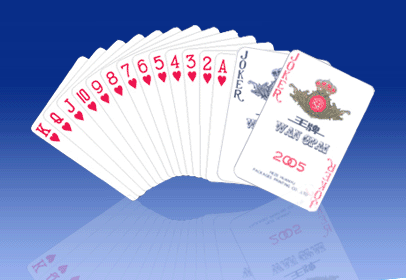 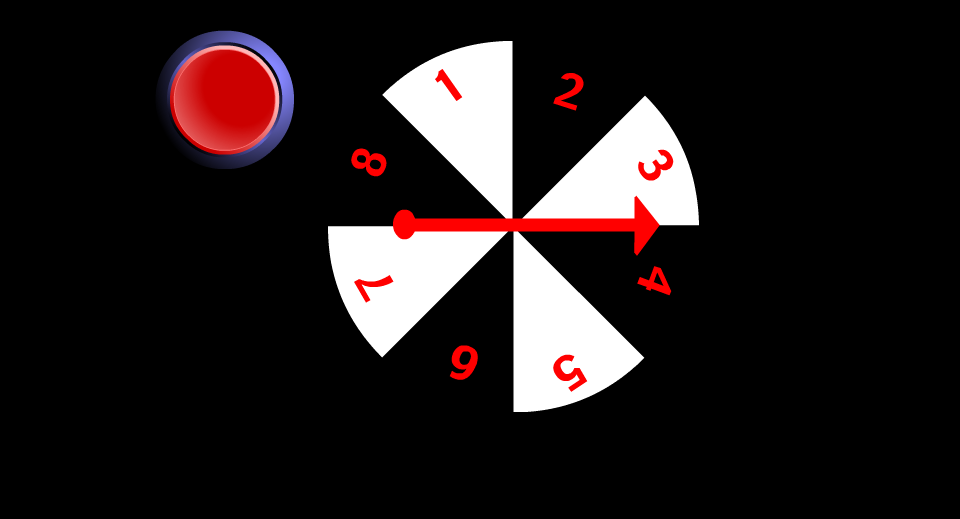 自由转动指针，指针停止后指向8一定会发生吗？
随意抛出一枚硬币，硬币落地后朝上的面会是什么？
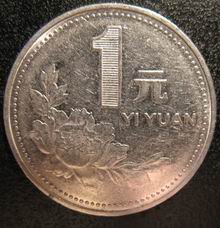 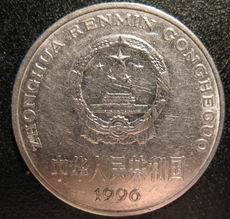 你事先能肯定硬币落地后朝上的面是正面一定会发生吗？
有些事情我们事先无法确定它会不会发生。
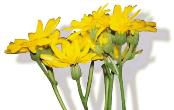 情境引入
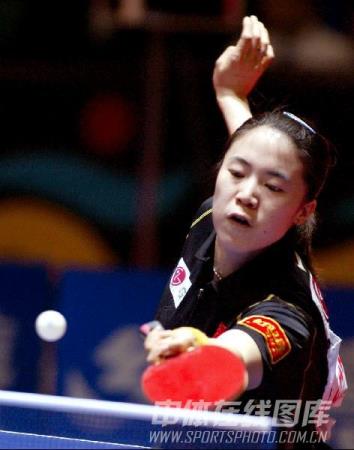 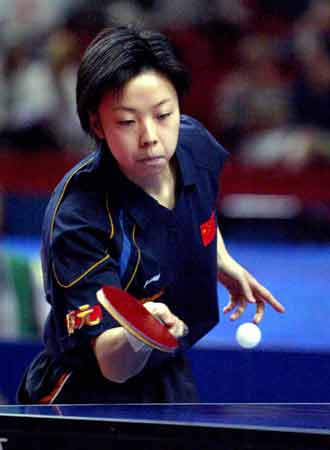 王 楠
张怡宁
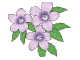 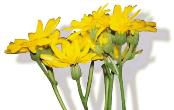 第47届世乒赛女子单打决赛最终在中国球员王楠和张怡宁之间展开。在比赛开始之前，请思考如下问题：
一定会发生
1、冠军一定属于中国
一定不会发生
2、冠军可能属于外国
3、冠军一定属于中国选手王楠
有可能会发生
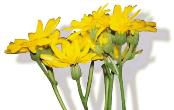 提炼生活----数学概念
在一定条件下，有些事情我们事先能
肯定它一定不会发生，这样的事情是
不可能事件
例如：上述比赛中冠军属于外国选手；
           明天太阳从西边升起。
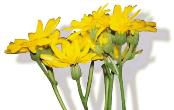 在一定条件下，有些事情我们事先能
肯定它一定会发生，这样的事情是
必然事件
例如：上述比赛中冠军属于中国；
           抛出的篮球会下落。
说明:必然事件和不可能事件都是确定事件.
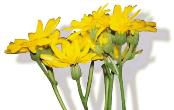 在一定条件下，有些事情我们事先无
法确定它会不会发生,这样的事情是
随机事件
你能举出一些与数学知识有关的确定事件和随机事件吗？
你能举出一些生活中的必然事件、不可能事件和随机事件吗？
例如：上述比赛中冠军属于中国选手王楠；
           抛掷一枚均匀硬币正面朝上。
议一议：
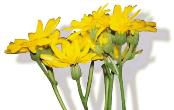 你能举出一些生活中的必然事件、
不可能事件和随机事件的例子吗？
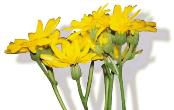 练一练：
下列事件中,哪些是不可能事件?哪些是必然事件?哪些是随机事件?
1.小明骑车去游乐场, 经过某个十字路口时
遇红灯.
随机事件
2. 2008年开明中学春季运动会上，兵兵同学
在初一男子100m比赛中跑出了4s的好成绩！
不可能事件
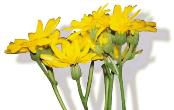 练一练：
3. 如果a,b都是有理数,那么  a·b=b·a
必然事件
4.鸡蛋能孵出小鸡.
随机事件
5.当x是有理数时,有x2＜0.
不可能事件
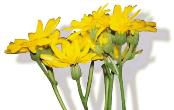 练一练：
6.抛掷一个均匀的骰子,6点朝上.
随机事件
7.367人中有2人的生日相同.
必然事件
8. 1+3>2
必然事件
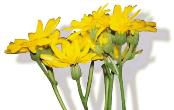 练一练：
9.打开电视,它正在播广告.
随机事件
10.小明家买彩票将获得500万彩票大奖.
随机事件
11.3天内将下雨.
随机事件
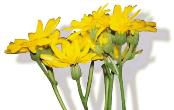 练一练：
12.在妇幼保健医院里,下一个出生的婴儿是
女孩.
随机事件
13.你最喜爱的篮球队将夺得CBA冠军.
随机事件
14.水中捞月
不可能事件
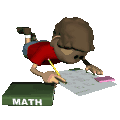 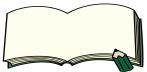 想一想
能力提升
1. （2009•贵州）下列事件中，是必然事件的是（       ）
A．每天早上，太阳从西边升起
B．阴天一定会下雨 
C．通常情况下，抛出的篮球会下落 
D．某射击运动员射击一次,命中靶心
C
能力提升
2. （2009•河北）下列事件中，属于不可能事件的是（　 ）
A．某个数的绝对值小于0
B．某个数的相反数等于它本身 
C．某两个数的和小于0 
D．某两个负数的乘积大于0
A
探索：做一做
实验20次正好能拼成原图的机会是多少？
能不能预测一下正好能拼成原图的机会是多少？
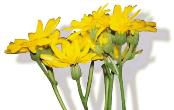 自主空间：
根据老师提供的情境，请同学们自己设计必然事件、不可能事件和随机事件。
思考
设计随机事件中所关注的事件所发生的机会
设计
设计游戏使游戏公平
Look here!
课堂一辩
有一个下雨的夜晚，小明做了一个梦，梦见第二天太阳从西边升起，海水在一瞬间枯竭了，梦见了自己长大后成了一名宇航员，并成功地登上了火星……
   后来一声雷响把小明惊醒。
请找出上面文字中的确定事件和随机事件。
你有什么收获与体会,说出来与大家一起分享吧!
必然事件
确
定
事
件
一定发生的事件
不可能事件
一定不会发生的事件
不
确
定
事
件
随机事件
可能发生也可能不发生的事件
堂清反馈
1、判断下列说法是否正确
①“从地面往上抛的硬币会落下”是随机事件；（    ）
②“软木塞沉到水底”是不可能事件；（ ）
③“买一张彩票中大奖”是必然事件；（ ）
④“明天会下雨”是随机事件. （  ）
2、现在讲台上有个封闭的木盒，木盒里有10个红球，3个黄球和1个白球，这些球只是颜色不同，大小一样.从木盒中任意摸出1个球，（1）摸出1个黄球；（2）摸出1个白球；（3）摸出1个绿球；（4）摸出一个红球；（5）摸出一个球颜色是红色或者黄色或者白色. 它们事情发生可能性的大小，那么如何把它们从大到小排列呢？